Java Applets
Lecture Objectives
Learn about Java applets.
Know the differences between Java applets and applications.
Designing and using Java applets
Running Java applets.
Security issues with Java applets.
Introduction
Java programs are divided into two main categories, applets and applications.

An application is an ordinary Java program.

An applet is a kind of Java program that can be run across the Internet.
Programming Applets
The word applet is meant to suggest a small application.

Applets were intended to be small programs run over the Internet:

However, there are no size constraints on applets.

Applets can be viewed over the Internet, or without any connection to the internet.

An applet is similar to a Swing GUI:
In fact, almost all of the Swing techniques can be used in applets.
Defining an Applet
An applet class is normally defined as a derived class of the class Japplet.

The class JApplet is in the package javax.swing.

There is also an older class, Applet, which has been superseded by the JApplet class.
Designing an Applet
An applet class can be designed as a derived class of JApplet in much the same way that regular Swing GUIs are defined as derived classes of Jframe.

However, an applet normally defines no constructors.

The method init performs the initializations that would be performed in a constructor for a regular Swing GUI
Designing an Applet (Cont’d)
Components can be added to an applet in the same way that a component is added to a JFrame

The method add is used to add components to an applet in the same way that components are added to a  JFrame
Java Applets: An Example
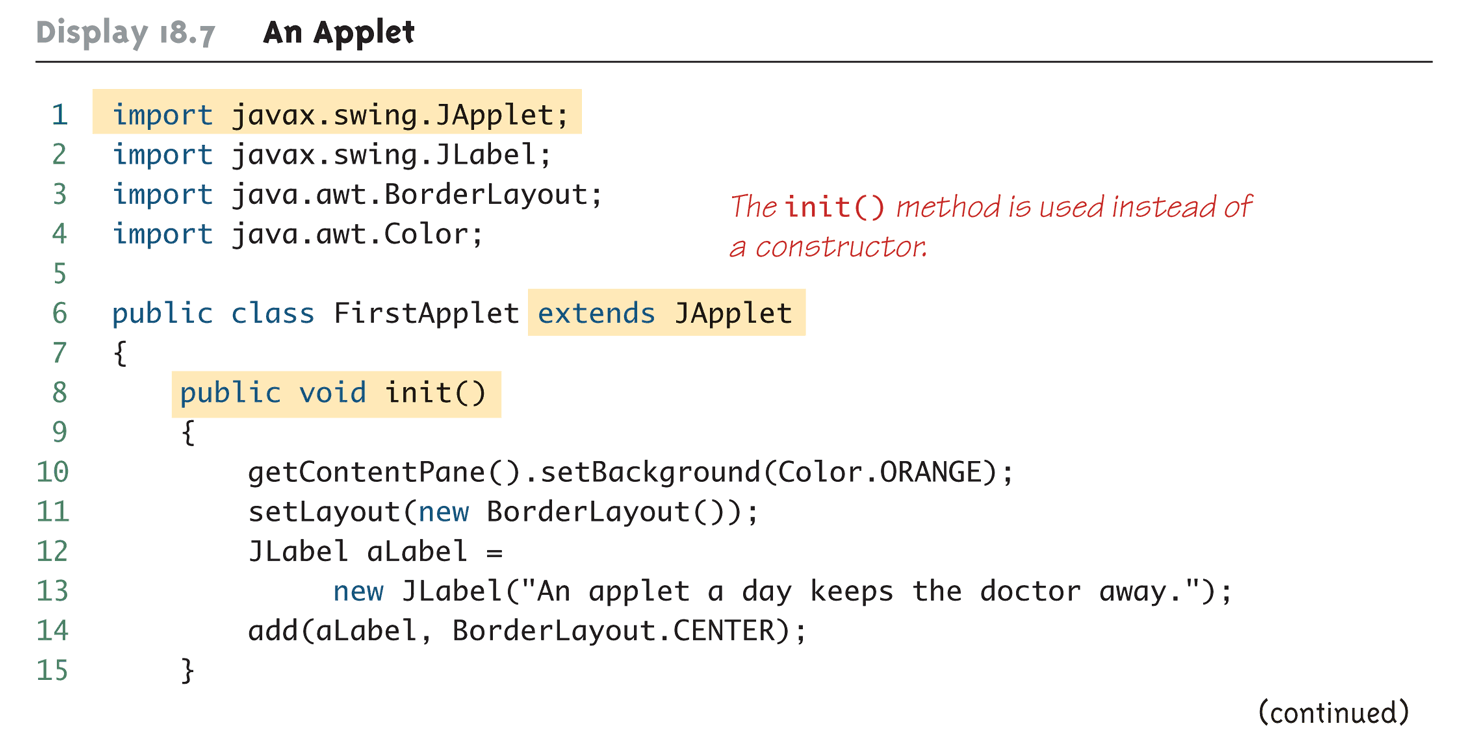 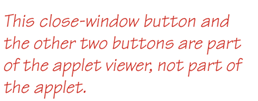 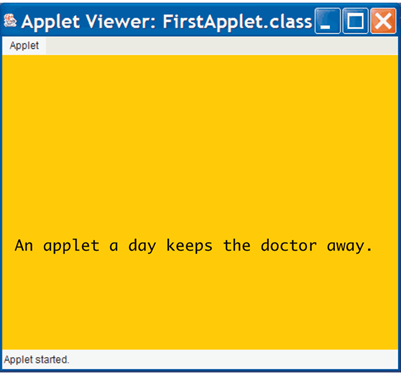 16    }
Output using an applet viewer
How Applets Differ from Swing GUIs?
Some of the items included in a Swing GUI are not included in an applet

Applets do not contain a main or setVisible method
Applets are displayed automatically by a Web page or an applet viewer

Applets do not have titles
Therefore, they do not use the setTitle method
They are normally embedded in an HTML document, and the HTML document can add any desired title
How Applets Differ from Swing GUIs? (Cont’d)
Applets do not use the setSize method
The HTML document takes care of sizing the applet

Applets do not have a close-window button
Therefore, they do not have a setDefaultCloseOperation method

When the HTML document containing the applet is closed, then the applet is automatically closed
Running an Applet
An applet class is compiled in the same way as any other Java class

However, an applet is run differently from other Java programs

The normal way to run an applet is to embed it in an HTML document

The applet is then run and viewed through a Web browser
Running an Applet (Cont’d)
An applet can also be viewed using an applet viewer
An applet viewer is a program designed to run an applet as a stand-alone program

The Java appletviewer can be used to run an applet:
        appletviewer FirstApplet.html

It may be necessary, however, to create the HTML document, and place the applet in it
Menus in a JApplet
Menus are constructed and added to a JApplet as they are for a Jframe

JApplet has a method named setJMenuBar that behaves the same as the setJMenuBar method of a JFrame

JApplet can also have menu bars added to a JApplet or to a panel that is part of the JApplet using the add method
Tip:  Converting a Swing Application to an Applet
The fastest and easiest way to explain how to define an applet, is to explain how to modify a Swing GUI to transform it into an applet

Derive the class from the class JApplet instead of from the  class Jframe 

Remove the main method 

Replace the constructor with a no-parameter method named init 
The body of the init method can be the same as the body of the deleted constructor, but with some items removed
Tip:  Converting a Swing Application to an Applet (2)
Delete any invocation of super 
Delete any method invocations that program the close-window button of a windowing GUI
 Delete any invocation of setTitle 
Delete any invocation of setSize 

The following applet was generated in this way.
The Applet Calculator
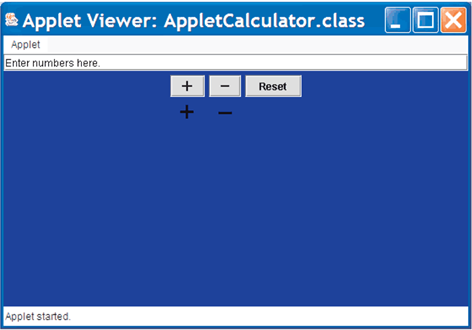 An Applet with an Icon
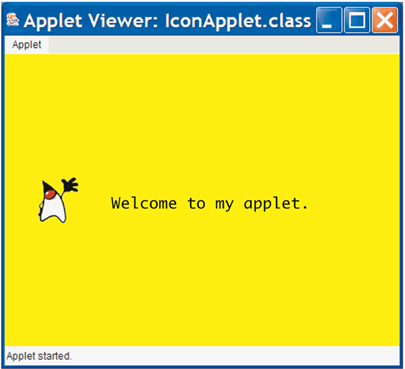 Output using an applet viewer
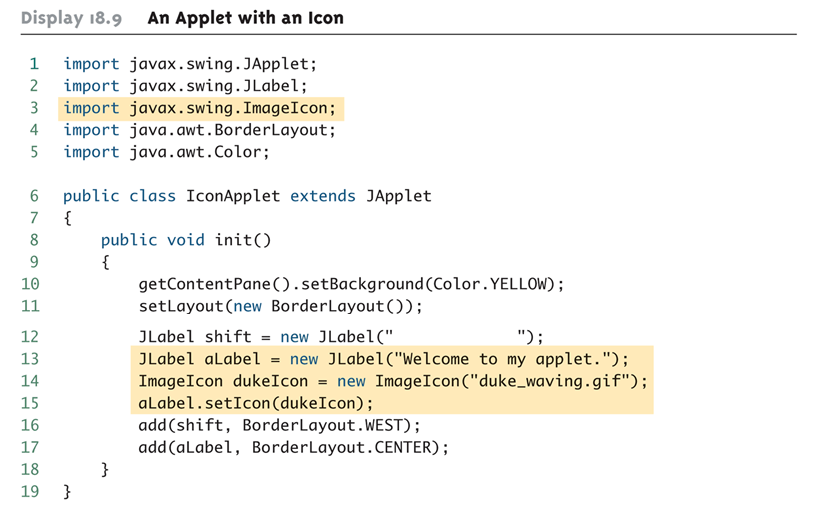 Inserting an Applet in an HTML Document
An applet can be placed in an HTML document with an applet tag:
<applet code="PathToApplet"
           width=Number1 height=Number2>
</applet>

If given a .class file name only, then the HTML file and the applet file must be in the same directory

The PathToApplet can be a full or relative path name
Inserting an Applet in an HTML Document (Cont’d)
Note that the name of the .class file, not the .java file, is given

Note also that the width and height of the applet is given in this command, and not within the applet class definition
The width and height are in pixels

The following code, when placed in an HTML document, will display the calculator applet in a browser as shown

<applet code="AppletCalculator.class"
                           width=400 height=300>
</applet>
An Applet in an HTML Document
<html>
<head>
<title>
Vampire Control
</title>
</head>
. . .

<applet code="AppletCalculator.class" width=400 height=300>
</applet>

 . . .
</html>
Pitfall:  Using an Old Web Browser
An old browser may not be able to run applets from an HTML document:

Even if a java application runs correctly on the same system.

Web browsers do not use the same Java Virtual Machine used to run regular Java applications.

An old browser will have an old Java Virtual Machine, or perhaps, no Java Virtual Machine.

However, an applet viewer will work, as long as a recent version of Java is installed.
Getting started…
Create a new java class file 









After that build the file  … the you will get tow files
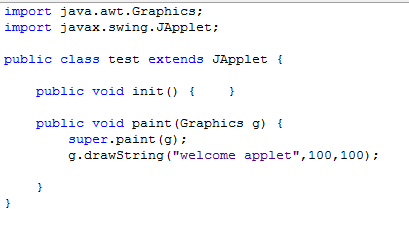 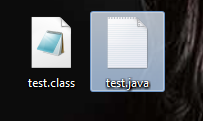 Getting started…
Now use the previous code in to a regular  HTML document
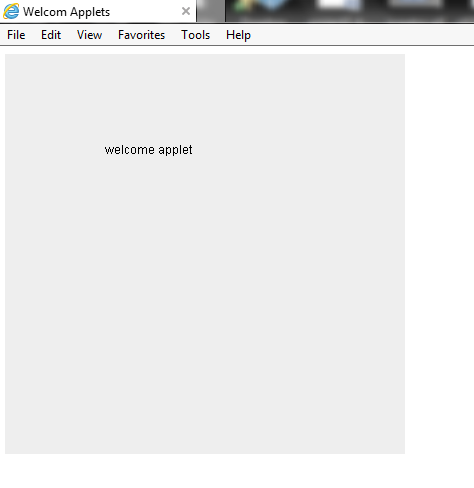 Developing Applets
Java applets do not need a ‘main’ method. they can run in a web browser environment

The applet have
Init()
Start()
Stop()
Paint( Graphics g)
init()
called by the browser  or applet viewer to inform this applet that it has been reloaded to the system
We use init() to:
Initialize variables
Get data from user
Place various GUI component.
start() & stop()
Start()  //called by the browser  or applet viewer  to inform this applet that it should  start its execution

Stop() //called by the browser  or applet viewer  to inform this applet that it should  stop its execution
paint( Graphics g)
is used to create the output .
whenever you override this method the first java statement is
 super.paint(g);


To draw a string we use drawString method
Public abstract void drawstring(String str, int x, int y)
paint( Graphics g)
To change the text  font  
setFont(new Font(“font name”, ”font style”, font_size)







To chang the text color  setColor(Color.red)
The available constant colors
White, Black , blue, cyan, darkGray ,gray ,lightGray ,red, yellow,pink, orange, magenta ,green
Example
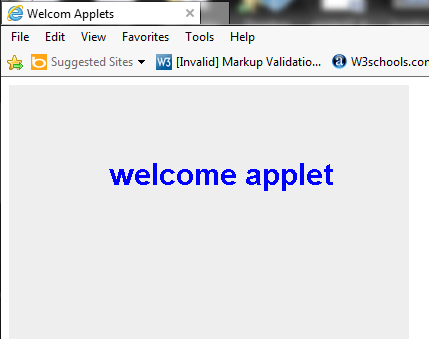 JAVA application VS. applets
Java applications and Applets share some common programming features although they differ in some aspects
converting JAVA application to applets
Change the extends from JFrame to JApplets.
Change the constructor to method init().
Remove method calls like setSize(),setTitle(), setVisible() .
Remove the method main
Simple application Example
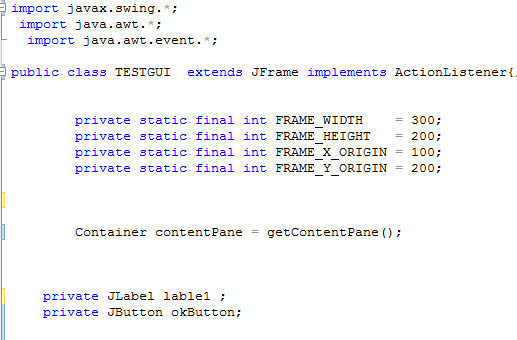 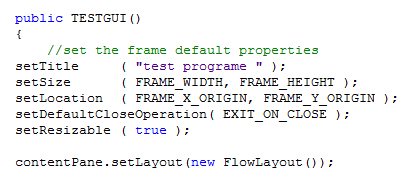 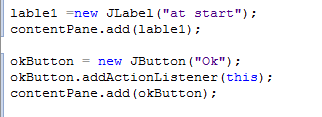 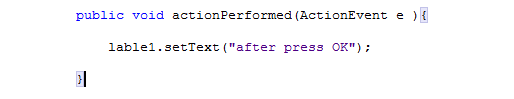 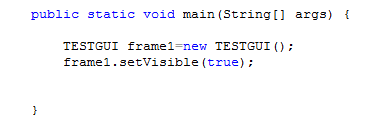 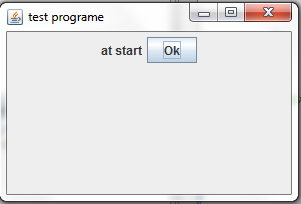 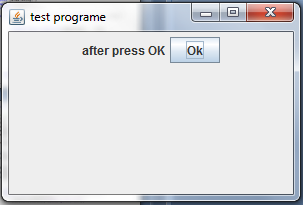 Convert to applet
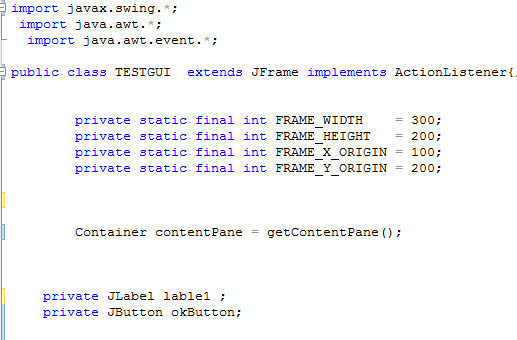 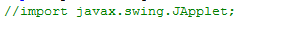 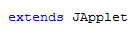 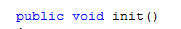 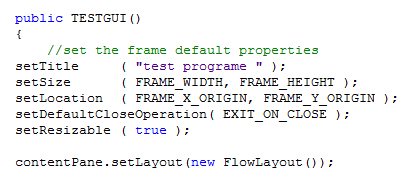 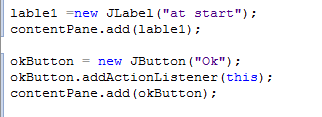 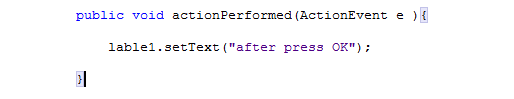 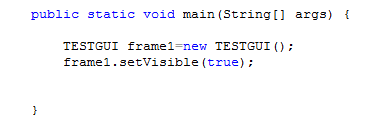 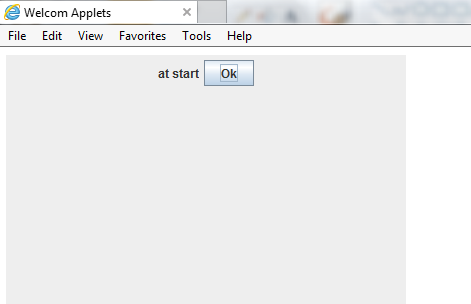 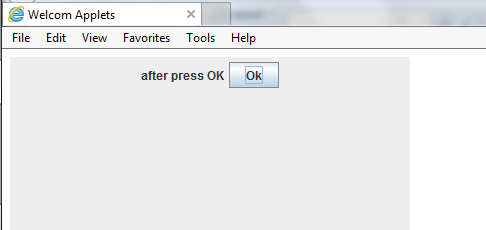 The java.awt package
“awt” stands for “Abstract Window Toolkit”
The java.awt package includes classes for:
Drawing lines and shapes
Drawing letters
Setting colors
Choosing fonts
If it’s drawn on the screen, then java.awt is probably involved!
39
Importing the java.awt package
Since you may want to use many classes from the java.awt package, simply import them all:
   import java.awt.*;
The asterisk, or star (*), means “all classes”
The import directives can go in any order, but must be the first lines in your program
40
The applet so far
import java.applet.Applet;import java.awt.*;
41
Your applet class
public class Drawing extends Applet {   …  }
Drawing is the name of your class
Class names should always be capitalized
extends Applet says that our Drawing is a kind of Applet, but with added capabilities
Java’s Applet just makes an empty window
We are going to draw in that window
The only way to make an applet is to extend Applet
42
The applet so far
import java.applet.Applet;import java.awt.*;
public class Drawing extends Applet {
     …we still need to put some code in here...
}
43
The paint method
Our applet is going to have a method to paint some colored rectangles on the screen
This method must be named paint
paint needs to be told where on the screen it can draw
This will be the only parameter it needs
paint doesn’t return any result
44
The paint method, part 2
public void paint(Graphics g) { … }
public says that anyone can use this method
void says that it does not return a result
A Graphics (short for “Graphics context”) is an object that holds information about a painting
It remembers what color you are using
It remembers what font you are using
You can “paint” on it (but it doesn’t remember what you have painted)
45
The applet so far
import java.applet.Applet;import java.awt.*;
public class Drawing extends Applet {
    public void paint(Graphics g) {        …we still need to put some code in here…    }}
46
Colors
The java.awt package defines a class named Color
There are 13 predefined colors—here are their fully-qualified names:
Color.BLACK		Color.PINK 		Color.GREENColor.DARK_GRAY	Color.RED		Color.CYANColor.GRAY		Color.ORANGE		Color.BLUEColor.LIGHT_GRAY	Color.YELLOWColor.WHITE 		Color.MAGENTA
For compatibility with older programs (before the naming conventions were established), Java also allows color names in lowercase: Color.black, Color.darkGray, etc.
47
Setting a color
To use a color, we tell our Graphics g what color we want:
    g.setColor(Color.RED);
g will remember this color and use it for everything until we tell it some different color
48
The paint method so far
public void paint(Graphics g) {        g.setColor(Color.BLUE);        …draw a rectangle…        g.setColor(Color.RED);        …draw another rectangle…     }}
49
Pixels
A pixel is a picture (pix) element
one pixel is one dot on your screen
there are typically 72 to 90 pixels per inch
java.awt measures everything in pixels
50
(0, 0)
(50, 0)
(50, 20)
(0, 20)
(w-1, h-1)
Java’s coordinate system
Java uses an (x, y) coordinate system
(0, 0) is the top left corner
(50, 0) is 50 pixels to the right of (0, 0)
(0, 20) is 20 pixels down from (0, 0)
(w - 1, h - 1) is just inside the bottom right corner, where w is the width of the window and h is its height
51
Drawing rectangles
There are two ways to draw rectangles:
g.drawRect( left , top , width , height );
g.fillRect(left , top , width , height );
52
The complete applet
import java.applet.Applet;import java.awt.*;
public class Drawing extends Applet {
    public void paint(Graphics g) {
        g.setColor(Color.BLUE);        g.fillRect(20, 20, 50, 30);        g.setColor(Color.RED);        g.fillRect(50, 30, 50, 30);    }}
53
Some more java.awt methods
g.drawLine( x1 , y1 , x2 , y2 );
g.drawOval( left , top , width , height );
g.fillOval( left , top , width , height );
g.drawRoundRect( left , top , width , height );
g.fillRoundRect( left , top , width , height );
g.drawArc( left , top , width , height ,                 startAngle , arcAngle  );
g.drawString( string , x , y );
54
The HTML page
You can only run an applet in an HTML page
The HTML looks something like this:
<html>    <body>        <h1>DrawingApplet Applet</h1>        <applet code="DrawingApplet.class"                               width="250"  height="200">           </applet>    </body></html>
55